Figure 2. Trends in age-standardized lip, oral cavity and pharynx cancer mortality rates over time (ICD-10: C00–C14) in ...
Jpn J Clin Oncol, Volume 40, Issue 11, November 2010, Pages 1118–1119, https://doi.org/10.1093/jjco/hyq202
The content of this slide may be subject to copyright: please see the slide notes for details.
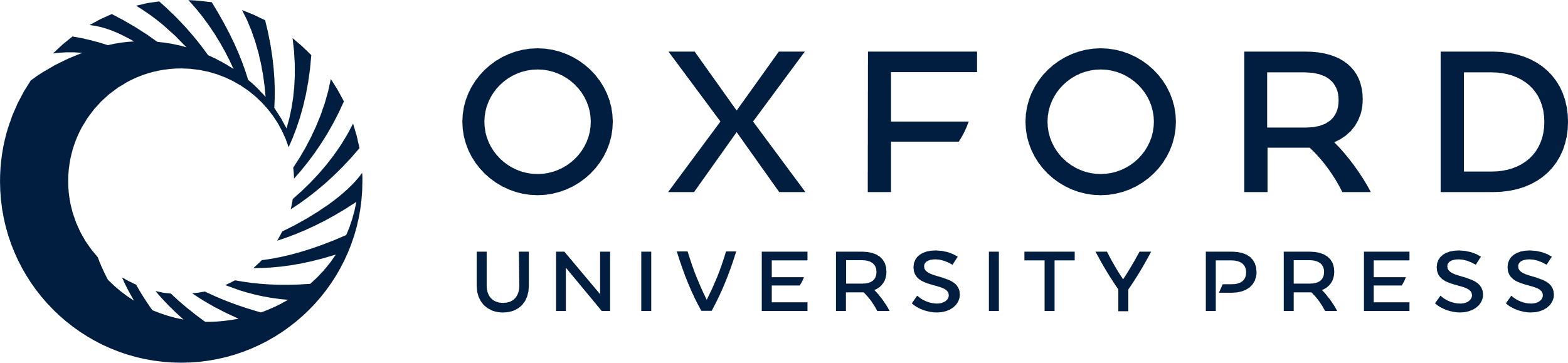 [Speaker Notes: Figure 2. Trends in age-standardized lip, oral cavity and pharynx cancer mortality rates over time (ICD-10: C00–C14) in 11 countries, females.


Unless provided in the caption above, the following copyright applies to the content of this slide: © The Author (2010). Published by Oxford University Press. All rights reserved]